Unidad 1:“Desarrollo e implementación de un servicio”
Curso: 1º Medio
Profesora: Valentina Carreño
Objetivo :
Desarrollar un servicio que implique la utilización de distintos medios y recursos para su publicidad; considerando aspectos éticos y sus potenciales impactos medioambientales.
Actividad:
A partir de servicio creado anteriormente, crear línea de productos publicitarios relacionados a su creación, considerando su impacto medioambiental.
Objetos publicitarios (3):
Bolsa ecológica.
Artículos de oficina: Calendarios/libretas/portalápices, etc.
 Objetos variados: abanicos,
Materiales sustentables y amigables con el medio ambiente:
Papel
Cartón
Plástico en desuso
Madera
Las bolsas de plástico han sido prohibidas.
En Chile se usaban más de 3.400 millones de bolsas plásticas (200 bolsas por personas al año)
Una bolsa demora en degradarse 400 años.
Primer país en América Latina en adoptar esta normativa.
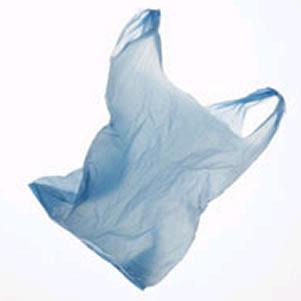 Indicaciones generales:
Cada creación, debe incluir logo y eslogan.
Considerar importante la presentación y creatividad.
OBJETO: BOLSAS COMERCIALES
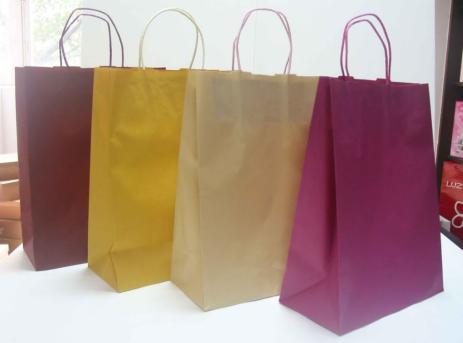 La bolsa es un recipiente o contenedor de un material flexible generalmente utilizado para portar objetos con comodidad:  - RECIPIENTE   - COMODIDAD   - TRANSPORTABILIDAD
¿Cuál es la otra función que cumple el diseño de la bolsa comercial?
BOLSAS COMERCIALES
BOLSA Nueva funcionalidad para el Proveedor
SOPORTE PUBLICITARIO
(Tecnología que lo permite)

IMPORTANCIA: 
Imagen        Producto
Empresa
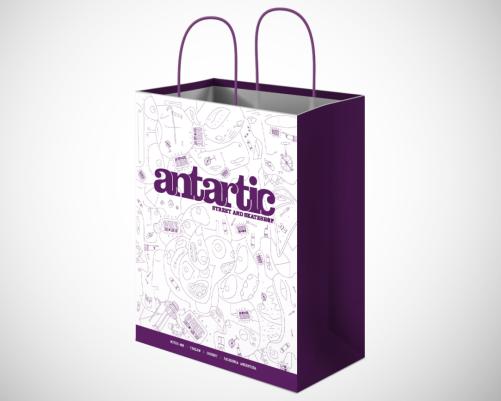 Ejemplos:
OBJETO: BOLSAS COMERCIALES
BOLSA COMÚN
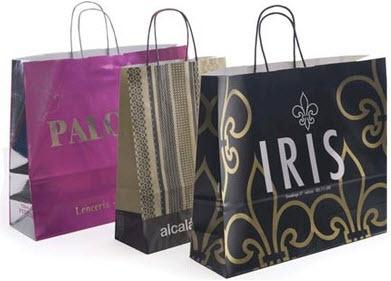 OBJETO: BOLSAS COMERCIALES
BOLSAS PUBLICITARIAS CREATIVAS
OBJETO: BOLSAS COMERCIALES
TIENDA ESMALTES PARA NO MORDERSE LAS UÑAS
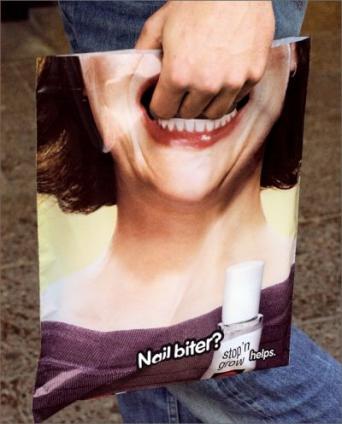 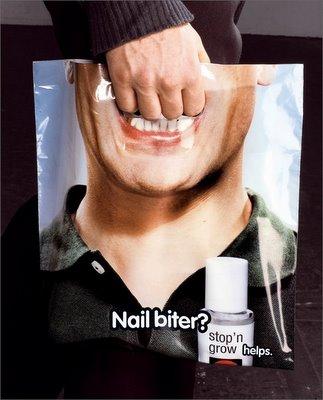 OBJETO: BOLSAS COMERCIALES
TIENDA ZAPATILLAS CONVERSE
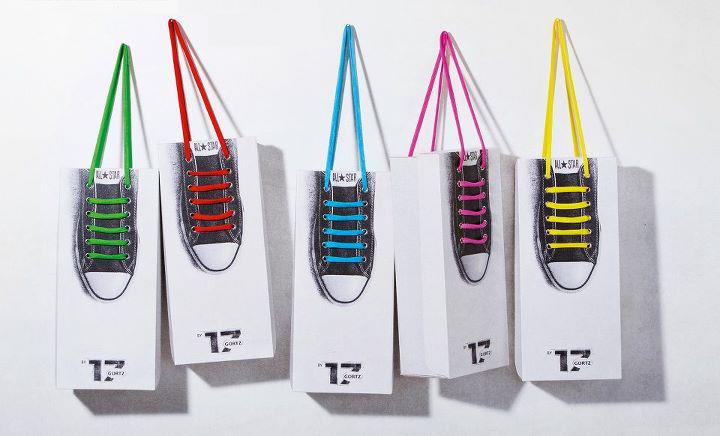 OBJETO: BOLSAS COMERCIALES
TIENDA NATURISTA
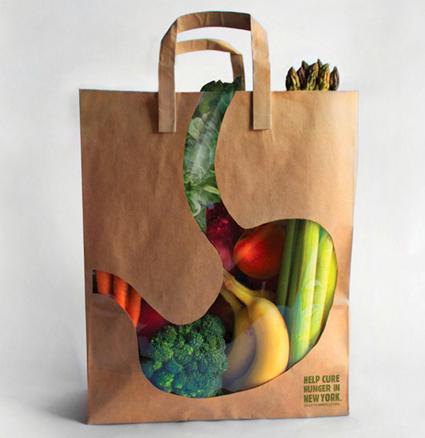 OBJETO: BOLSAS COMERCIALES
GREENPEACE
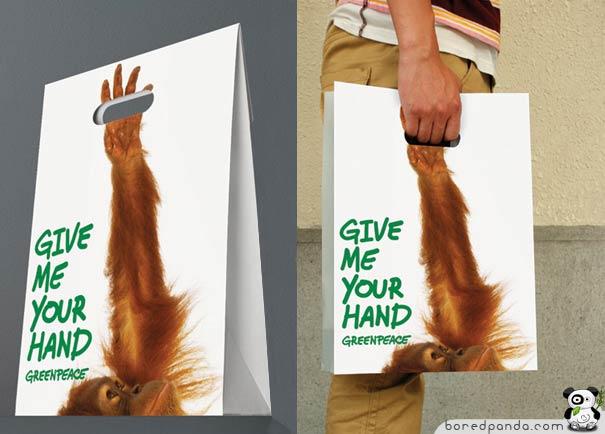 OBJETO: BOLSAS COMERCIALES
BOLSA TIENDA DE ELECTRODOMÉSTICOS
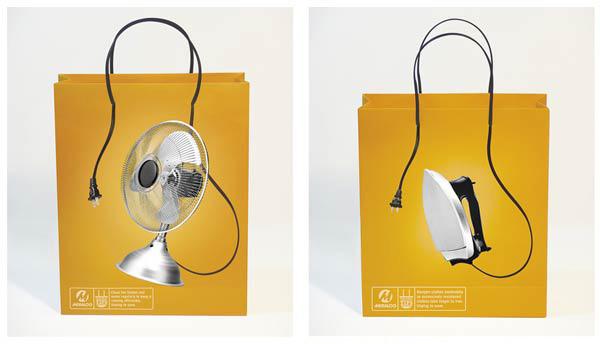 OBJETO: BOLSAS COMERCIALES
BOLSA TIENDA DE MAGIA
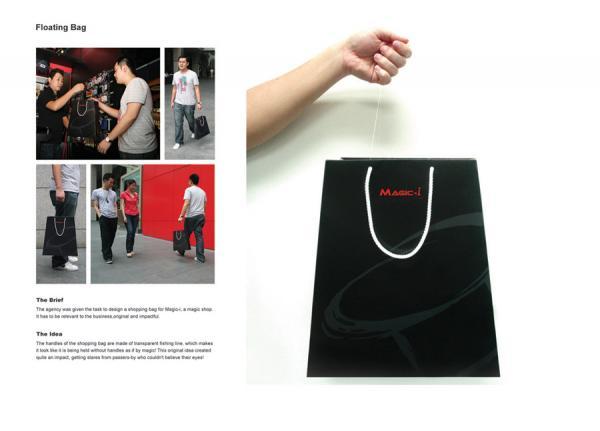 OBJETO: BOLSAS COMERCIALES
TIENDA PRODUCTOS SALÓN DE BELLEZA
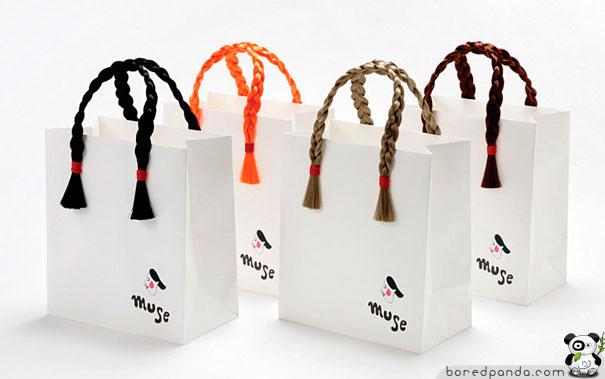 OBJETO: BOLSAS COMERCIALES
ARTÍCULOS TIENDA DE TE
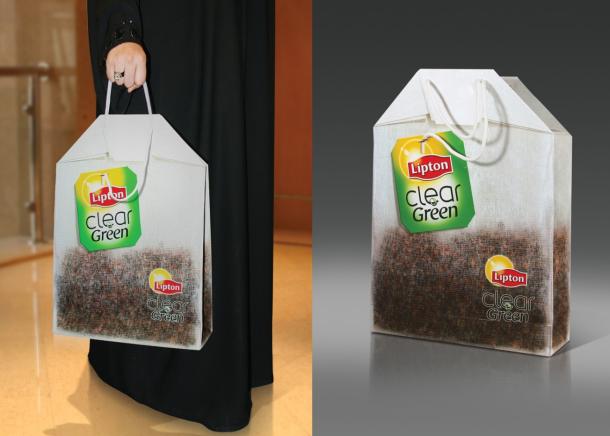 OBJETO: BOLSAS COMERCIALES
ARTÍCULOS TIENDA DEPORTIVA
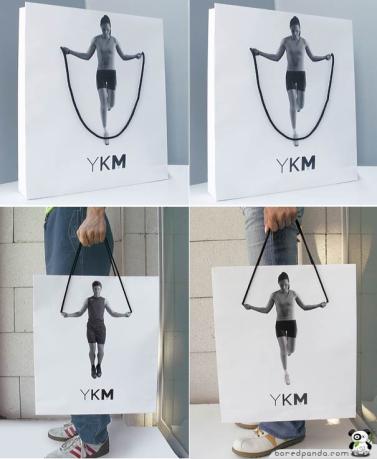 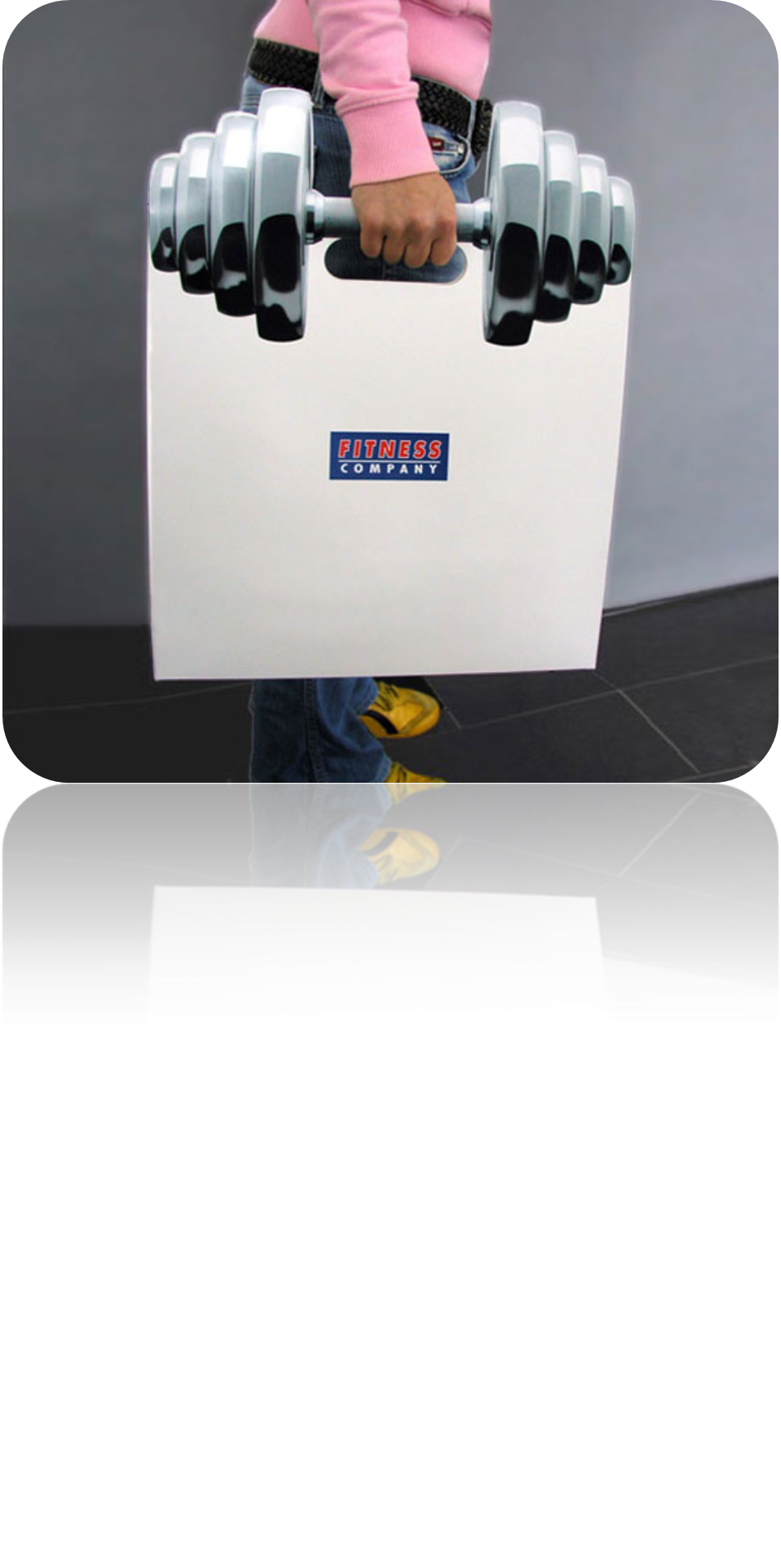 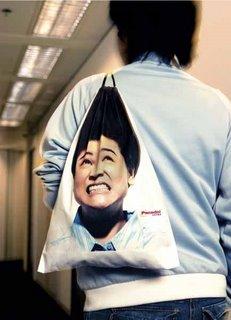 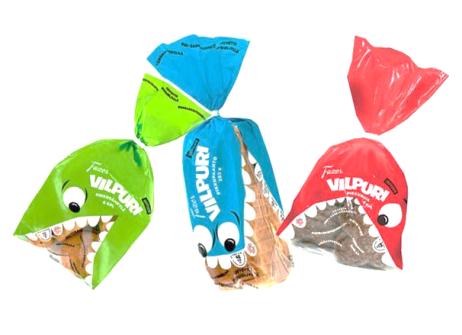 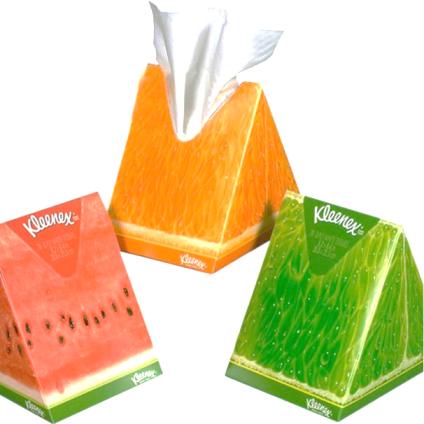 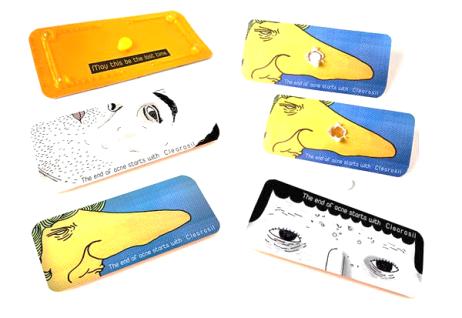 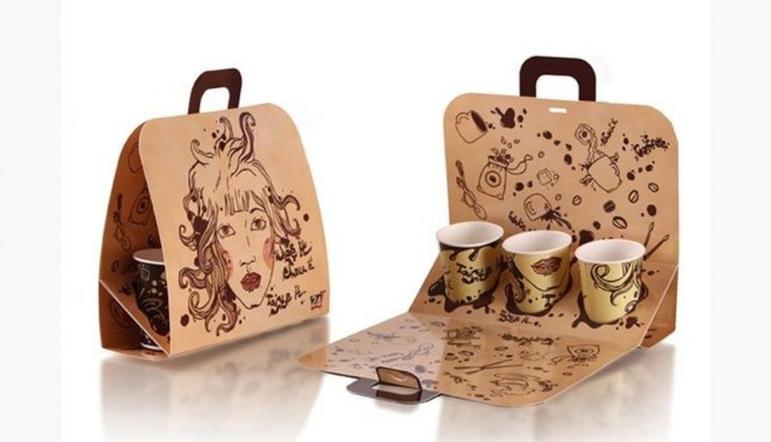 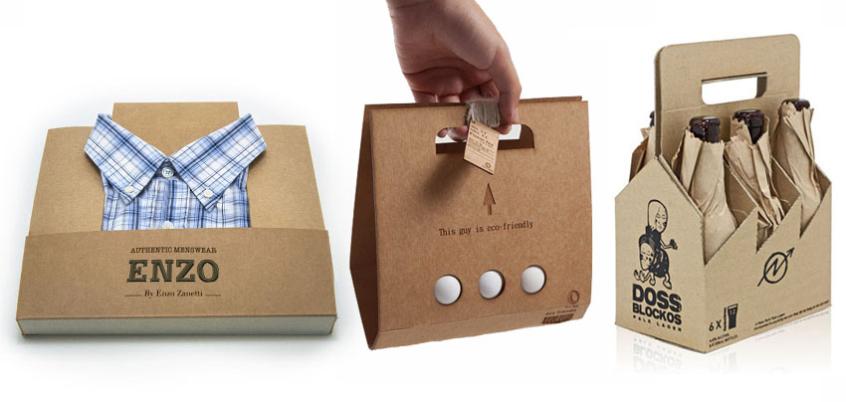 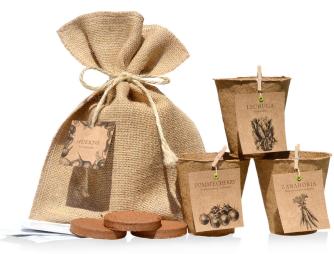 ACTIVIDAD
Diseña una bolsa creativa representativa de su servicio, inspirándote en los ejemplos revisados.
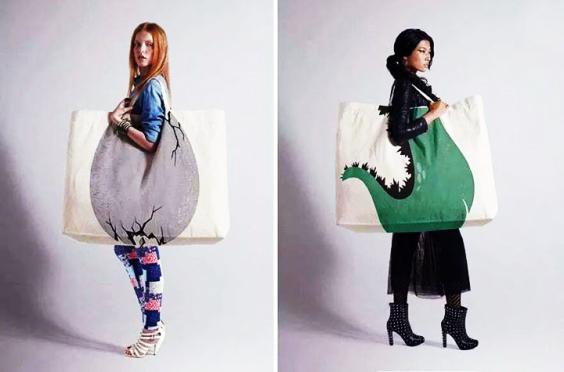 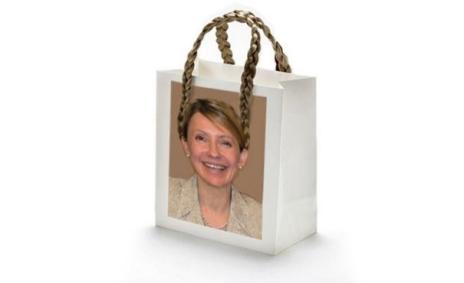 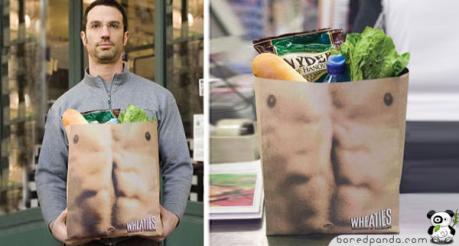 ACTIVIDAD
El diseño deberá presentarse en formato de Ficha Técnica que deberá incluir los siguientes aspectos obligatorios:
Se presenta en hojas tamaño carta.
Dibujo simple de los elementos creados. 
Breve descripción del producto diseñado y del servicio. (3)
Detalles técnicos del producto:(Medidas, materiales, color, estilo, tamaño, etc.)
ACTIVIDAD
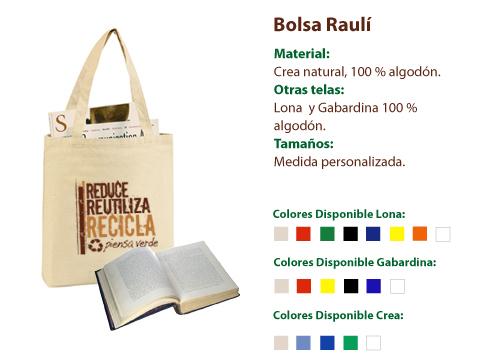 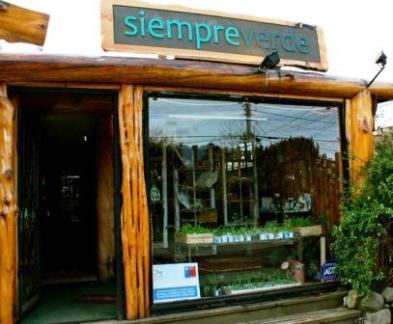 DESCRIPCIÓN BOLSA:
Nuestras bolsas son de algodón natural, diseñadas para las empresas e Instituciones puedan reutilizarlas y así contribuir a no ensuciar el planeta. Usándolas, además, ayudas a crear conciencia, difundiendo el mensaje de las "3R":Reduce, Reutiliza, Recicla. Este tipo de bolsas son ideales para eventos, seminarios, charlas, congresos.
ACTIVIDAD
COMO REQUERIMIENTO MÍNIMO DE EVALUACIÓN SE SOLICITARÁ LA FICHA COMPLETA DEL ARTÍCULO DISEÑADO. LOS CRITERIOS DE EVALUACIÓN LE QUE SERÁN APLICADOS SON LOS SIGUIENTES:
DISEÑO/COMPOSICIÓN



DIBUJO




CREATIVIDAD




TRABAJO EN CLASES/ESFUERZO




PRESENTACIÓN/
OFICIO
ACTIVIDAD
PROCESO DE HOY:

CREAR UN BOCETO DE LOS OBJETOS SELECCIONADOS.
SE ENTREGAN BOCETOS A LA PROFESORA 
REALIZACIÓN FICHA TÉCNICA (Hojas tamaño Carta, Regla, Portaminas, repuestos, goma, lápices de colores, etc.)
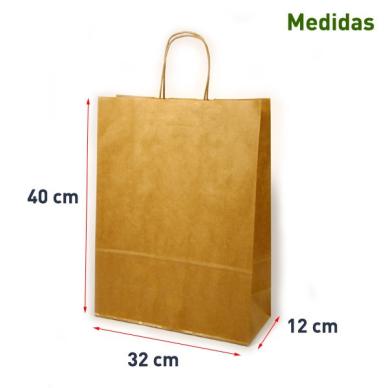 Próxima clase:
Materiales necesarios para objetos creados.